Plan de Oceanografía
Denominación de la carrera: Licenciatura en Ciencias Oceanográficas.
Denominación del título: Licenciado/a en Ciencias Oceanográficas.
Plan de Oceanografía
Denominación de la carrera: Licenciatura en Ciencias Oceanográficas.
Denominación del título: Licenciado/a en Ciencias Oceanográficas.

El título de Licenciado en Ciencias Oceanográficas habilita para actuar profesionalmente en forma independiente o en relación de dependencia, siendo capaz de: 

Planificar, dirigir, ejecutar y supervisar operaciones oceanográficas.

Planificar, dirigir, ejecutar y supervisar programas de interpretación de datos oceanográficos.

Planificar, dirigir, ejecutar y supervisar programas de investigación y desarrollo oceanográfico.

Participar en la investigación pura y aplicada sobre los aspectos oceanográficos de la geofísica, la biología marina, la pesca, los procesos litorales, la hidrodinámica costera, el trasporte de partículas y trazadores en el agua, y otros aspectos relacionados con la física del mar.
Plan de Oceanografía
Planificar, asesorar y ejecutar estudios relacionados a la contaminación oceánica y costera, colaborar en la ejecución y redacción de estudios e informes de impacto ambiental en los aspectos del medio oceánico y costero (como la exploración y explotación petrolera, desarrollos urbanos, puertos, obras de abrigo, protección de playas, emisarios y tuberías submarinas, etc.).

Planificar, asesorar, o ejecutar estudios conducentes a la determinación y explotación de los recursos oceánicos y costeros.

Diseñar y desarrollar sistemas y redes de observación de fenómenos oceanográficos, y de medición de variables asociadas. Operar equipamiento e instrumental oceanográfico, y vehículos de operación remota para la explotación en el mar.

Asesorar en arbitrajes, peritajes y tasaciones para entidades bancarias, Poder Judicial y otras entidades oficiales públicas o privadas, en cuestiones relacionadas con aspectos físicos del mar, vinculados a temas tales como impacto ambiental en el medio oceánico, costero y fluvial, colisiones y varaduras de buques, erosión de playas y pérdida de bienes por efecto de tormentas.

Ejercer la docencia en instituciones educativas de nivel superior universitario y no universitario en temas vinculados con la oceanografía.
Plan de Oceanografía
Plan 1993 ultima modificación 2000
Licenciatura en Oceanografía
CBC (6 materias)
Cuatro ciclos:
Ciclo de formación Básica (12 materias)
Ciclo de formación Introductoria (5)
Ciclo de especialización Inicial (5) 
Ciclo de materias optativas (2)
Tesis de Licenciatura
Total de materias: 6+24=30
Plan de Oceanografía
Nuevo Plan 2017
Plan 1993 ultima modificación 2000
Licenciatura en Oceanografía
CBC (6 materias)
Cuatro ciclos:
Ciclo de formación Básica (12 materias)
Ciclo de formación Introductoria (5)
Ciclo de especialización Inicial (5) 
Ciclo de materias optativas (2)
Tesis de Licenciatura
Total de materias: 6+24=30
Licenciatura en Ciencias Oceanografías
CBC (6 materias)
Tres ciclos:
Ciclo de formación Básica (12 materias)
Ciclo de formación Introductoria (5)
Ciclo de especialización (7) 
Tesis de Licenciatura

Total de materias: 6+24=30
Plan de Oceanografía
Plan 1993
Ciclo de formación Básica (12 materias)
Matemática I
Matemática II*
Matemática IIII
Matemática IV
Cálculo numérico
Física I (Física 1 de físicos)
Física II (Física 3 de físicos)
Física III (Física mezcla)
Laboratorio I
Laboratorio II
Química general e inorgánica
Probabilidades y estadística
Plan de Oceanografía
Nuevo Plan 2017
Plan 1993
Ciclo de formación Básica (12 materias)
Matemática I
Matemática II*
Matemática IIII
Matemática IV
Cálculo numérico
Física I (Física 1 de físicos)
Física II (Física 3 de físicos)
Física III (Física mezcla)
Laboratorio I
Laboratorio II
Química general e inorgánica
Probabilidades y estadística
Ciclo de formación Básica (12 materias)
Matemática I
Matemática II
Matemática IIII
Matemática IV
Cálculo numérico
Física I (Física 1 de físicos)
Física II (Física 3 de físicos)
Física III (Física mezcla)
Laboratorio I
Oceanografía general
Química general e inorgánica para Oceano
Probabilidades y estadística
Plan de Oceanografía
Plan 1993
Ciclo de formación Introductoria (5)

Oceanografía general                                                          

Meteorología y oceanografía teórica
Dinámica de la atmósfera y el océano I
Circulación general
Química del agua de mar
Plan de Oceanografía
Nuevo Plan 2017
Plan 1993
Ciclo de formación Introductoria (5)

Oceanografía general                                                          

Meteorología y oceanografía teórica
Dinámica de la atmósfera y el océano I
Circulación general
Química del agua de mar
Ciclo de formación Introductoria (5)

Instrumentos y métodos de observación oceanográficos
Meteorología y oceanografía teórica
Dinámica del océano
Circulación general
Mecánica de los fluidos
Plan de Oceanografía
Plan 1993 modificado en el 2000
Ciclo de especialización Inicial (5 optativas):
27. Geofísica marina
28. Propagación de sonido en el mar
29. Climatología
30. Climatología dinámica
31. Contaminación
32. Mecánica de los fluidos
33. Dinámica de la atmósfera y los océanos II
34. Instrumentos y métodos de obs. oceano*
35. Oceanografía física*
18. Métodos  numéricos
19. Introducción a la ingeniería de costas
20. Métodos estadísticos
21. Mareas
22. Olas
23. Oceanografía tropical
24. Modelos numéricos
25. Biología marina
26. Geología marina y litoral
Plan de Oceanografía
Plan 1993 modificado en el 2000
Ciclo de materias optativas (2) 
Dos materias optativas a elegir entre las no aprobadas en el ciclo anterior.
18. Métodos  numéricos
19. Introducción a la ingeniería de costas
20. Métodos estadísticos
21. Mareas
22. Olas
26. Geología marina y litoral*
29. Climatología
32. Mecánica de los fluidos
34. Instrumentos y métodos de obs. oceano*
Plan de Oceanografía
Nuevo Plan 2017
Ciclo de especialización (7 materias)
Conformado por 5 (CINCO) materias electivas de las seleccionadas entre las propuestas en el presente plan de estudios y 2 (DOS) materias electivas y/u optativas -electivas seleccionadas entre el resto de la oferta propuesta de este plan de estudio y/o materias optativas que pudieran ofrecer en el futuro el Departamento de Ciencias de la Atmósfera y los Océanos, así como asignaturas dictadas por otros Departamentos, de otras Facultades de la Universidad, u otras Universidades.
Métodos Numéricos, Introducción a la Ingeniería de Costas, Métodos Estadísticos, Mareas, Olas, Olas no lineales, Oceanografía Aplicada, Geología Marina y Litoral, Química del Agua de Mar, Propagación del Sonido en el Mar, Climatología, Climatología Dinámica, Contaminación del Océano y sus Costas, Dinámica de la Atmósfera y el Océano, Oceanografía Física, Oceanografía Tropical, Modelos Numéricos, Laboratorio de Procesamiento de Información Oceanográfica, Recursos Hídricos y Clima, Laboratorio 2, Oceanografía Satelital, Cambio Climático.
Plan de Oceanografía
Nuevo Plan 2017
Plan 1993
Tesis de Licenciatura
Un año de duración aproximadamente
Tesis de Licenciatura
160 horas reloj de duración.
La Tesis de Licenciatura está orientada a iniciar al estudiante en la investigación, o en la resolución de problemas relacionados con las distintas áreas de la Oceanografía aplicada y familiarizarlo con una rama particular de la disciplina.
Plan de Oceanografía
Nuevo Plan 2017
Plan 1993
Correlativas – Ciclo Formación Básica
Correlativas – Ciclo Formación Básica
4  Para inscribirse para cursar la asignatura 5 Para rendir examen o promocionar
Plan de Oceanografía
Nuevo Plan 2017
Plan 1993
Correlativas – Ciclo Formación Introduc
Correlativas – Ciclo Formación Introduc
Plan de Oceanografía
Nuevo Plan 2017
Plan 1993
Correlativas – Ciclo Especialización Inicial
Correlativas – Ciclo Especialización
Plan de Oceanografía
Nuevo Plan 2017
Plan 1993
Correlativas – Esp. Inicial y Optativas
Correlativas – Ciclo Especialización
Plan de Oceanografía
Nuevo Plan 2017
Plan 1993
Correlativas – Esp y optativas
Correlativas – Ciclo Especialización
8 Asignatura regularizada (Trabajos prácticos aprobados)
Plan de Oceanografía
Nuevo Plan 2017
Organización del Plan por año
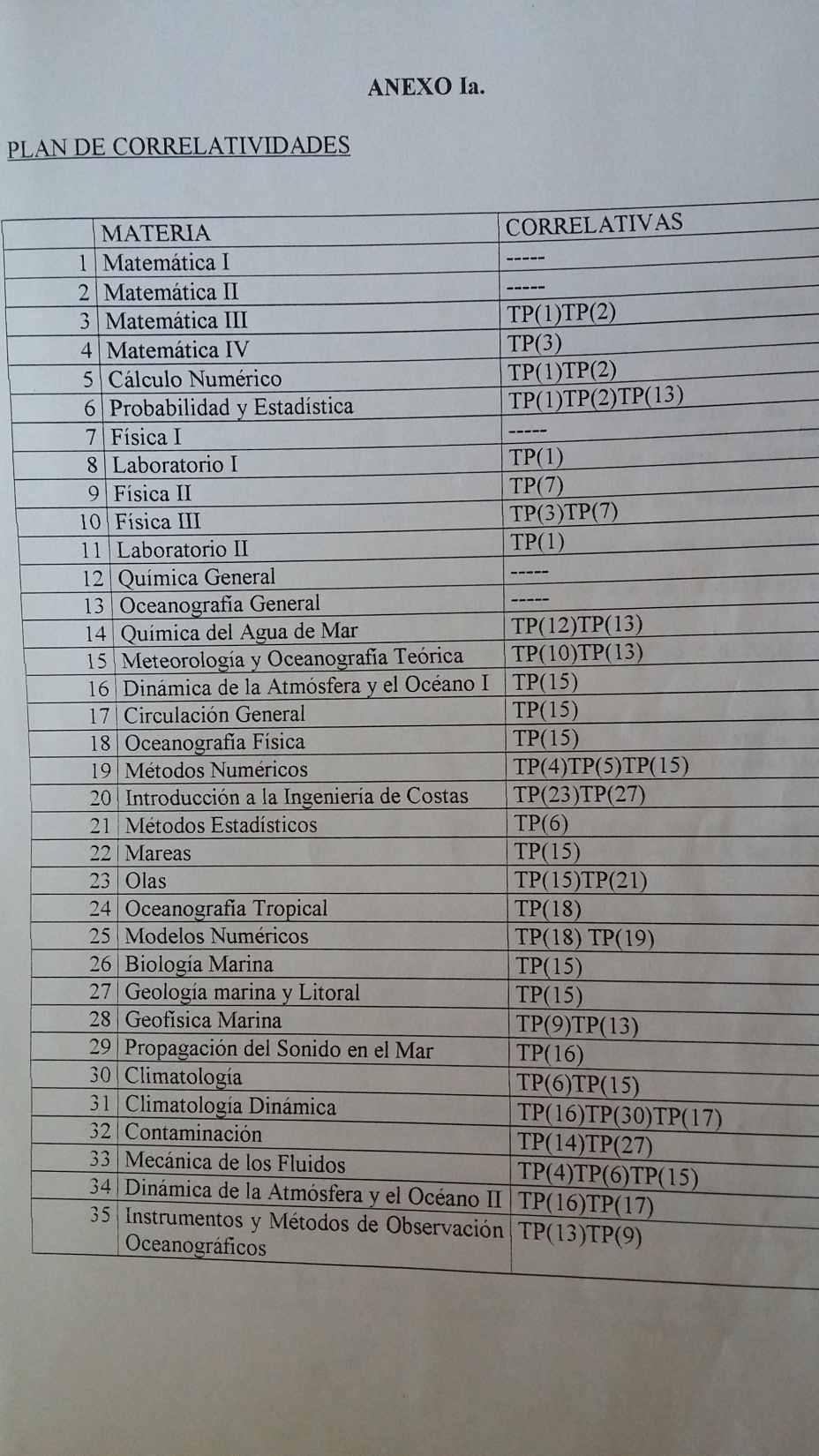